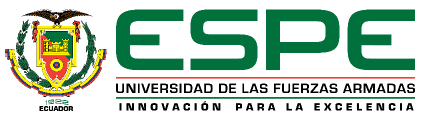 DEPARTAMENTO DE CIENCIAS ECONÓMICAS, ADMINISTRATIVAS Y DE COMERCIO CARRERA DE INGENIERÍA EN MERCADOTECNIA TRABAJO DE TITULACIÓN, PREVIO A LA OBTENCIÓN DEL TÍTULO DE INGENIERIA EN MERCADOTECNIA
TEMA: “ANÁLISIS DE LA IMPORTACIÓN DEL CALZADO DEPORTIVO EN EL ECUADOR”
 
AUTOR:  RUIZ NÁJERA, RITA ESTEFANÍA
 
DIRECTOR: ING. OJEDA ESCOBAR JORGE ANÍBAL 
 
 2019
TEMAS A TRATAR
Capítulo V                                         
Discusión
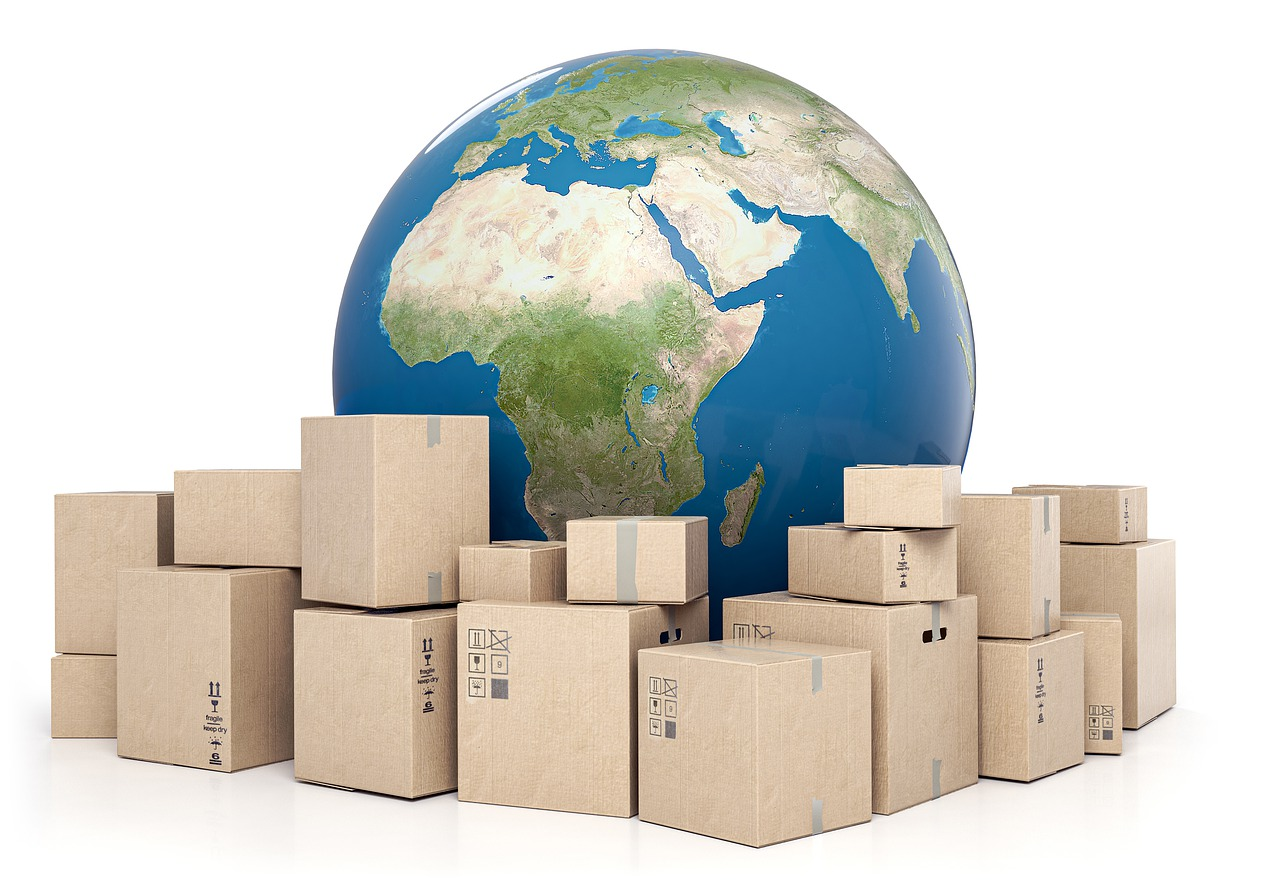 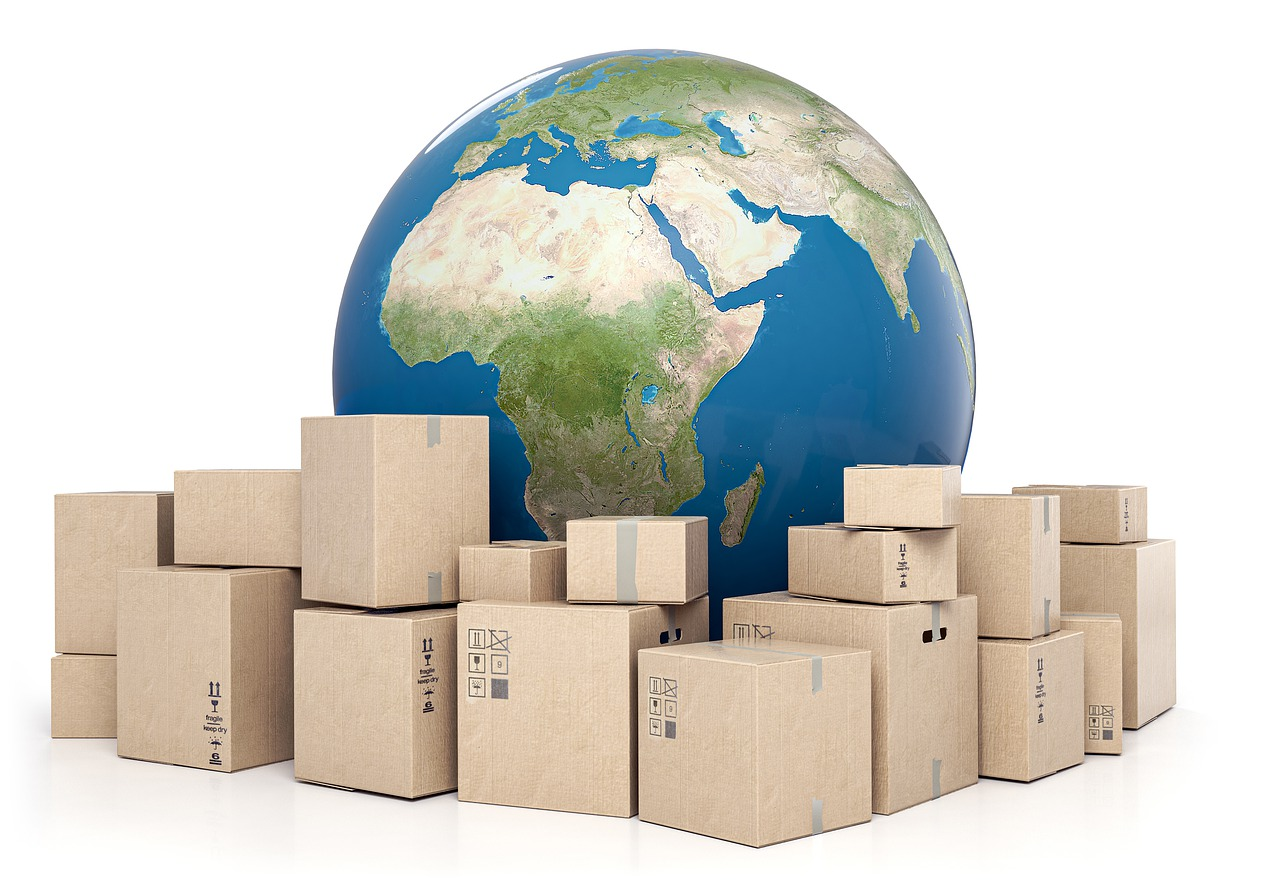 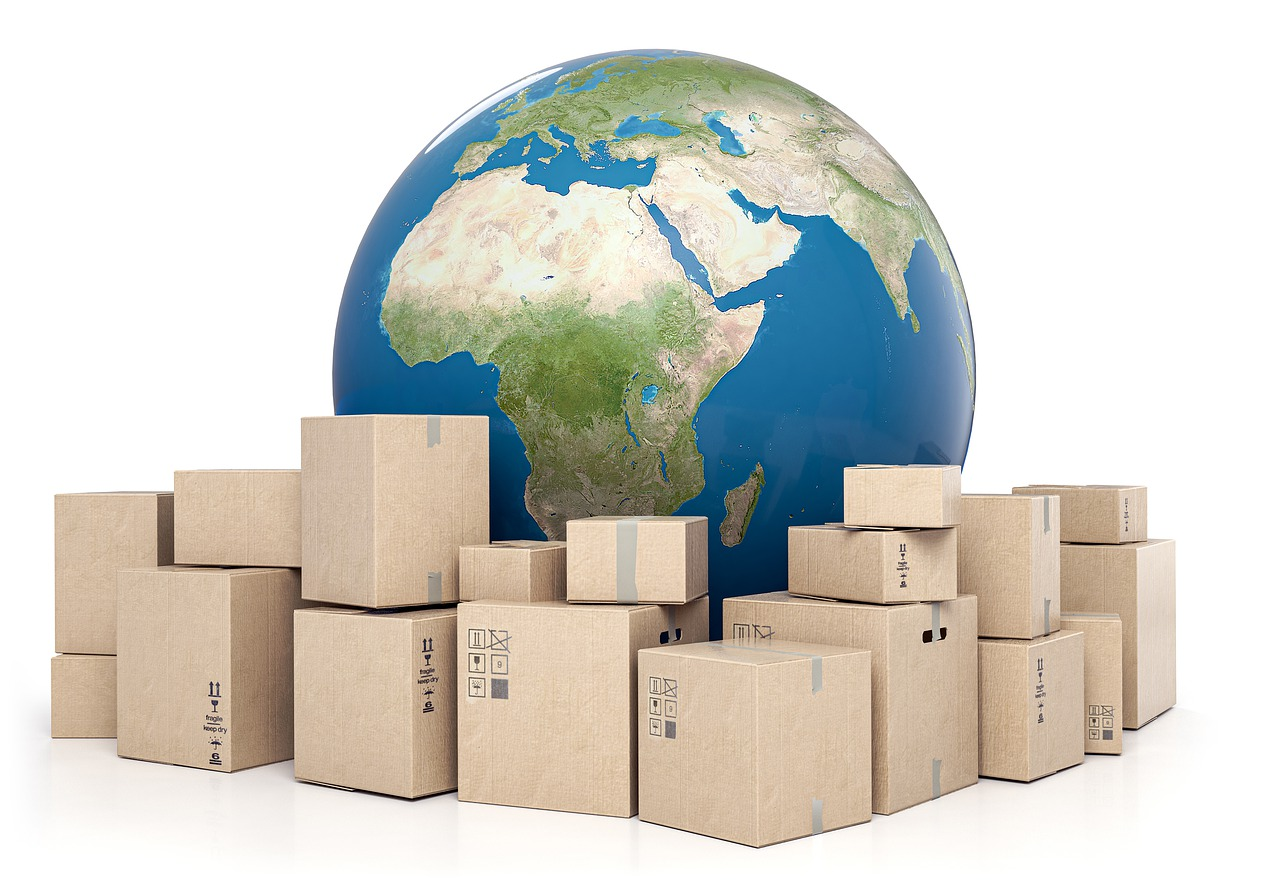 Capítulo III                                            
Método
Capítulo I                                              
Antecedentes
Capítulo II                                            
Marco teórico
Capítulo IV                                           
Resultados
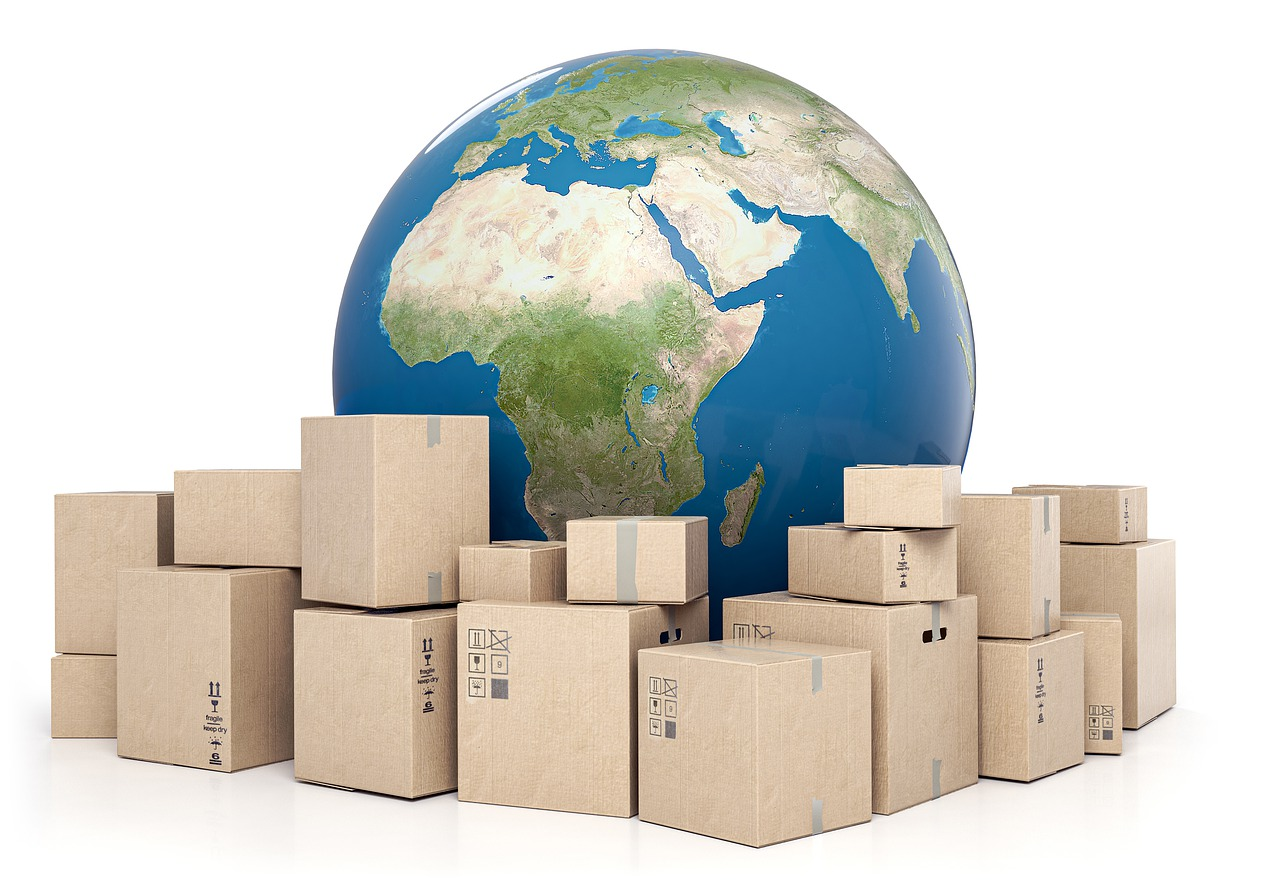 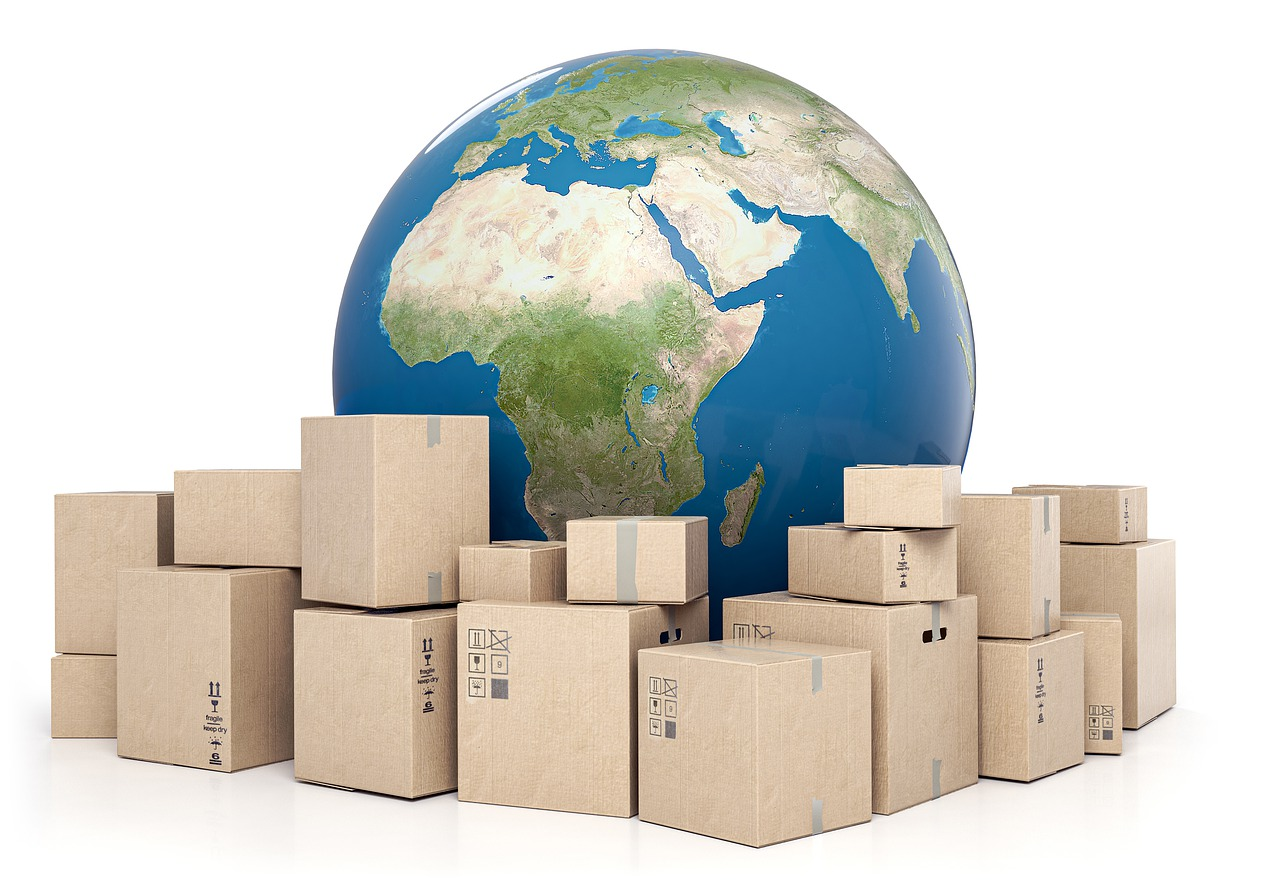 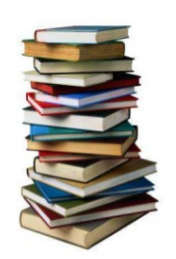 INDICE
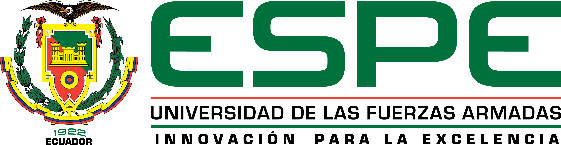 PLANTEAMIENTO DEL PROBLEMA DE INVESTIGACIÓN
Planteamiento del 
problema de investigación
CAPITULO I
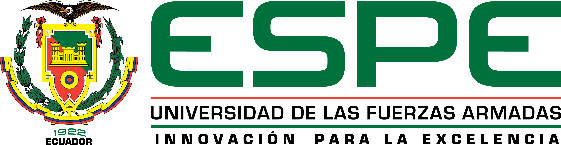 PLANTEAMIENTO DEL PROBLEMA DE INVESTIGACIÓN
Hyper Adapt 1.0
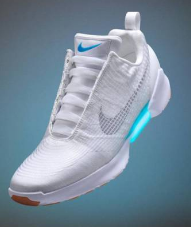 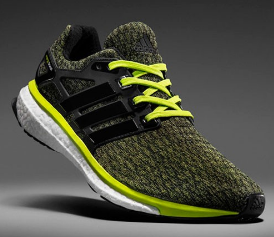 Future craft 4D
CAPITULO I
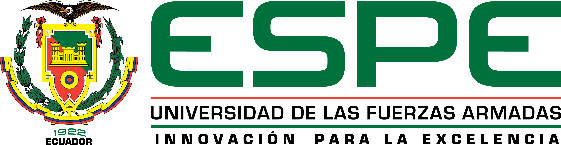 OBJETIVOS
Objetivos específicos
Determinar la subpartida arancelaria de calzado deportivo de mayor importación en Ecuador.
Reconocer las empresas que manejan mayor cantidad de importaciones de calzado deportivo en el Ecuador.
Identificar las marcas de zapato deportivo más cotizadas por el mercado ecuatoriano.
Distinguir el país de origen de donde se obtiene más importaciones de calzado deportivo en Ecuador.
Establecer cuál es el medio de transporte más utilizado para las importaciones de calzado deportivo en Ecuador.
Detallar el porcentaje de calzado deportivo que está destinado al régimen de importación a consumo y el régimen de importación a depósito aduanero comercial público.
CAPITULO I
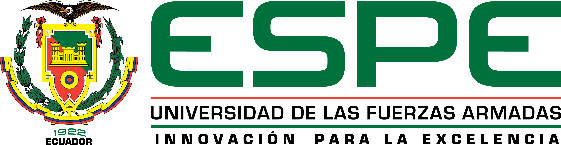 MARCO TEÓRICO
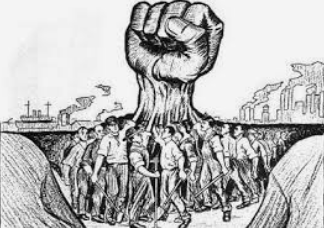 Donde los actores principales son  los grupos transnacionales  y clases socio-económicos altas
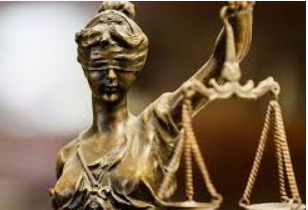 Explotación
Dominación
Opresión
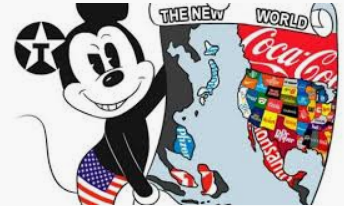 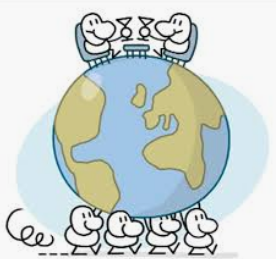 Lucha
Conflicto
CAPITULO II
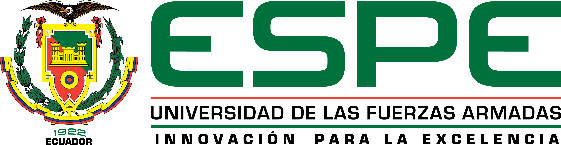 Teorías de la Interdependencia Compleja de Keohane y Nye
Amplias y diversas agendas de relaciones exteriores  de los Estados donde no existe subordinación al tema militar.
CAPITULO II
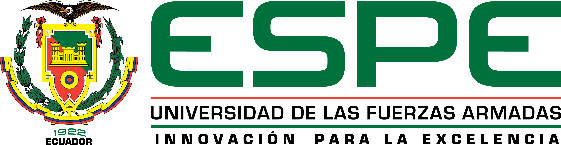 Teoría del Régimen Institucional de Krasner y Keohane
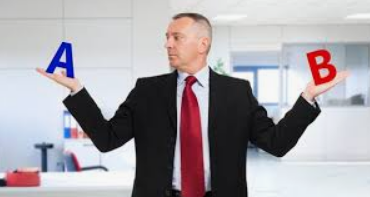 Mercancías
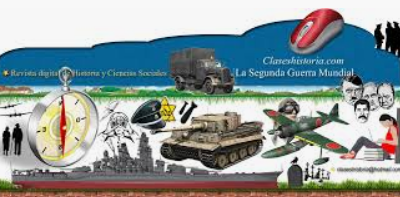 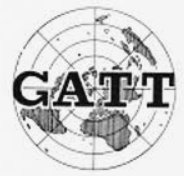 Mercancías  servicios y propiedad intelectual
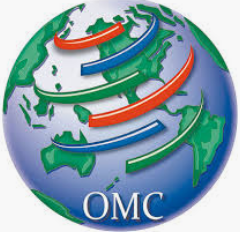 CAPITULO II
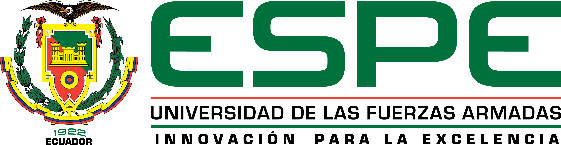 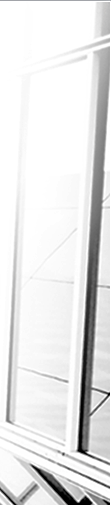 Integración revisada de Nye
Mejoramiento persistente en el nivel de vida de sus habitantes.
CAPITULO II
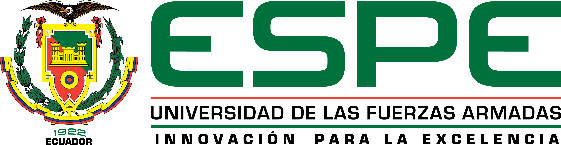 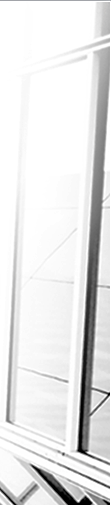 Funcionalismo de Mitrany
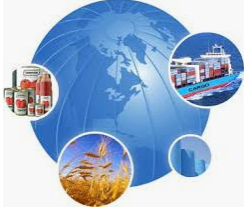 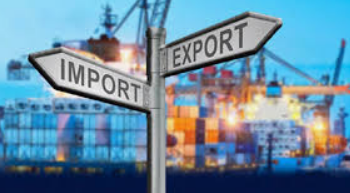 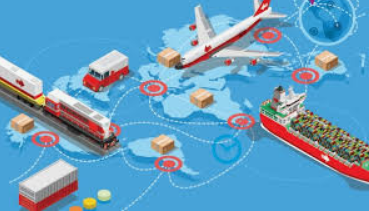 CAPITULO II
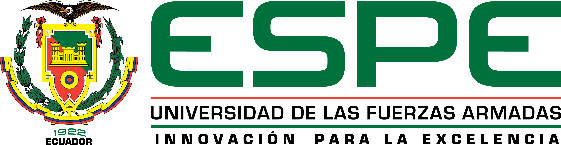 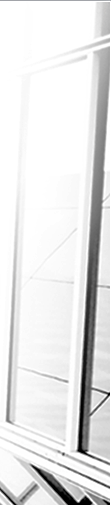 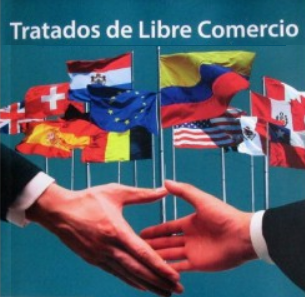 Libre Comercio
Se opone a la intervención estatal que obstaculice el ejercicio de la actividad económica.
Libertad de precios
Libertad de iniciativa empresarial
Libertad de horarios
Libertad de contratación
CAPITULO II
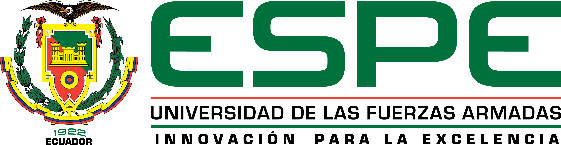 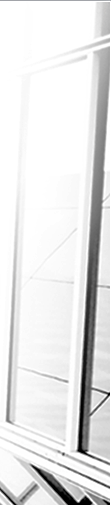 Paradigma de la dependencia
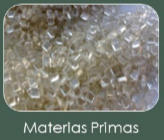 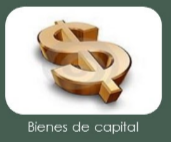 Obstáculos externos
El principal impedimento del desarrollo no se enfoca en la falta de capital o de capacidad gerencial sino en el actual sistema Internacional.
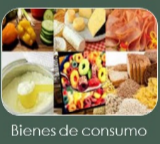 El desarrollo externo detiene el interno
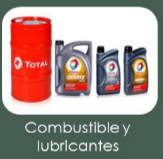 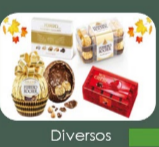 Con fin al desarrollo
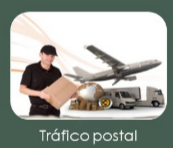 Deslindarse del mercado mundial y optar por estrategias de desarrollo autónomo
Cardoso y Dos Santos (2003)
CAPITULO II
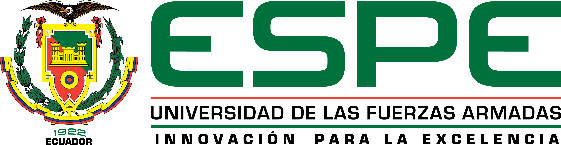 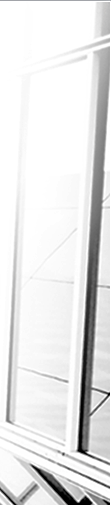 Teoría de la Desconexión de Amín
Necesidad de un cambio debido a dos tipos de capitalismo:


Desarrollado con un nivel de industrialización alto

Diversidad en: Industria, Producción, Productos manufacturados de alta tecnología   


2. Conformado de un capitalismo subdesarrollado, monoproductor y plurimportador, dependiente del capitalismo desarrollado.
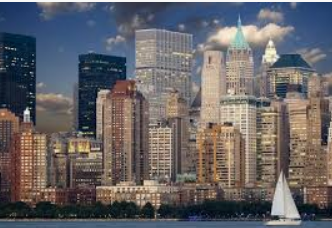 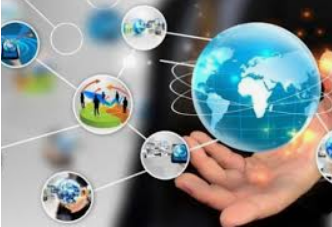 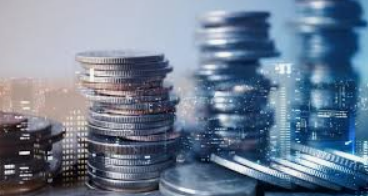 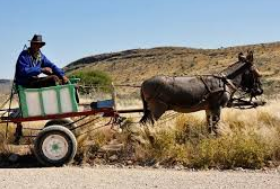 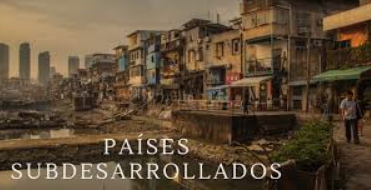 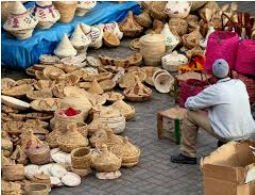 CAPITULO II
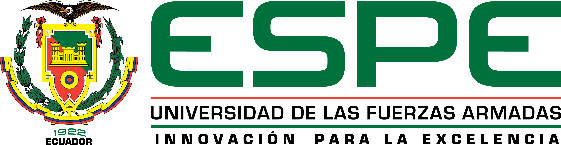 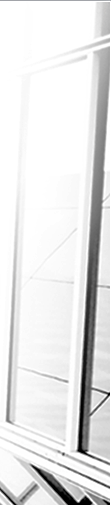 Proteccionismo de Prebich
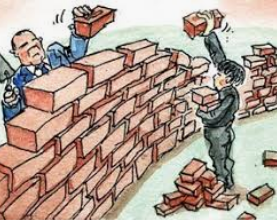 Favorece la producción nacional frente competencia extranjera mediante impuestos por la importación de productos extranjeros.
Arancel Cobrado a las Mercancías (AD-VALOREM ) =  % variable por tipo de mercancía aplicable sobre  suma del Costo, Seguro y Flete (base imponible de la Importación).
Fondo de Desarrollo para la Infancia (FODINFA) = INFA. 0.5% se aplica sobre la base imponible de la Importación.
Impuesto a los Consumos Especiales (ICE) = Administrado por SRI Porcentaje variable según los bienes y servicios que se importen.
 Impuesto al Valor Agregado (IVA) = Correspondiente al 12% sobre Base imponible + ADVALOREM + FODINFA + ICE
CAPITULO II
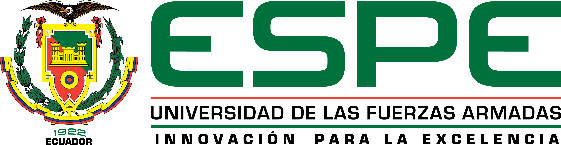 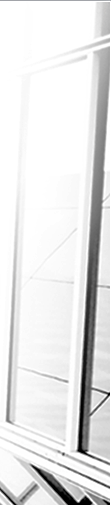 Marketing Internacional
CAPITULO II
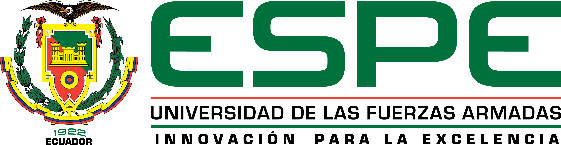 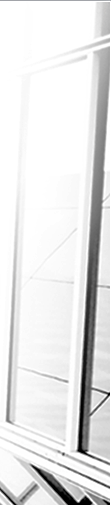 METODOLOGÍA
CAPITULO III
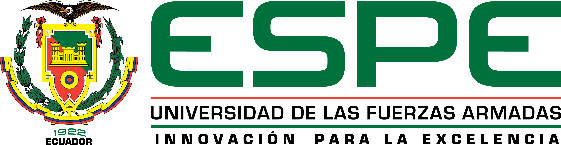 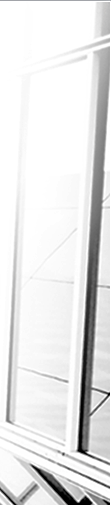 RESULTADOS
Junio 2018
Agosto 2019
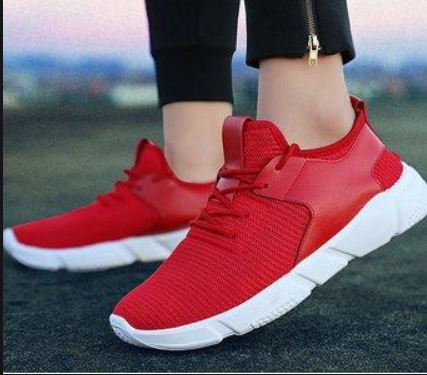 Análisis
CAPITULO IV
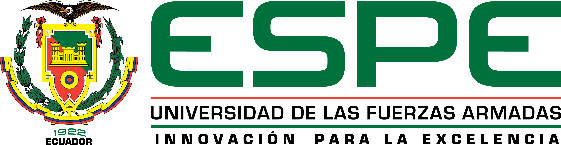 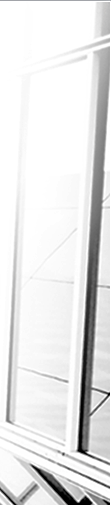 Importaciones por partida arancelaria
Calzado con suela de caucho, plástico, cuero natural o regenerado y parte superior de materia textil
Suela caucho, plástico, cuero natural/regenerado; parte superior cuero natural
Suela y Parte superior de caucho o plástico
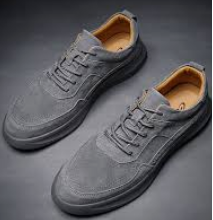 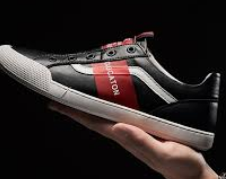 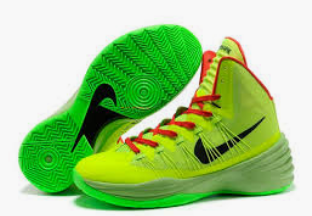 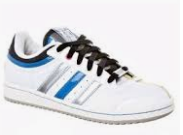 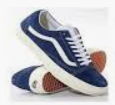 CAPITULO IV
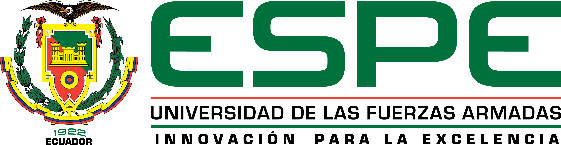 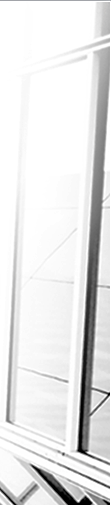 Importaciones por partida arancelaria
31`464.138,22—20`013.803.10 = 11`450.380.12
865.093.25 kgs — 808.878.371 kgs = 56.214.879 kgs
CAPITULO IV
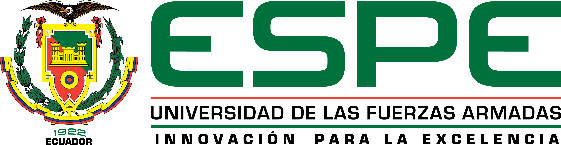 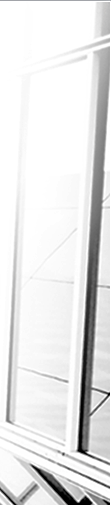 Resolución Nº 17 572 Se solicita el cumplimiento del reglamento técnico Ecuatoriano de normas INEN 080
Importaciones por partida arancelaria
Información mínima a contener 
Material predominante del producto 
País de origen: «hecho en» «Fabricado en»; «Elaborado en »
Razón Social  e Identificación fiscal (RUC).
Talla
Materiales utilizados expresado en texto o pictogramas.
Si el modelo no cuenta con forro ni plantilla se deberá indicar.
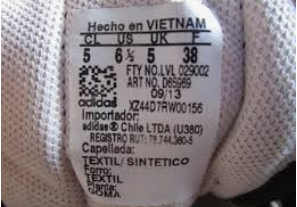 10% de Ad / Valorem, 
$6 por par como arancel 
       especifico. 
Fodinfa  0,5%  
 IVA  el  12%
CAPITULO IV
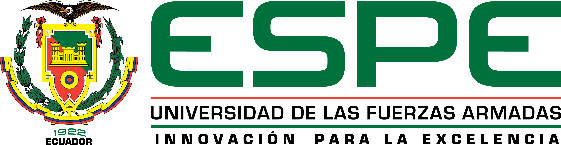 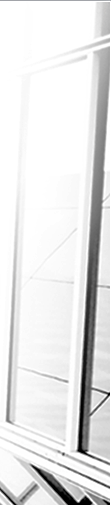 Importaciones por país de origen
`
`
`
.
`
CAPITULO IV
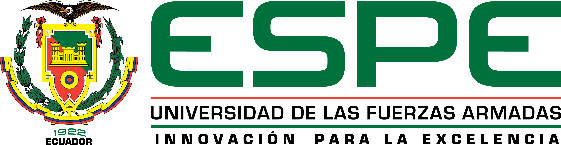 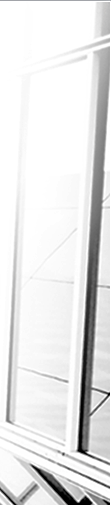 Importaciones por importador
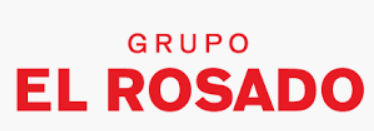 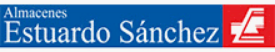 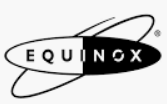 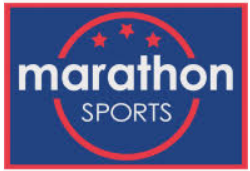 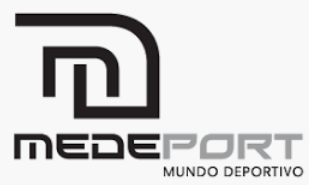 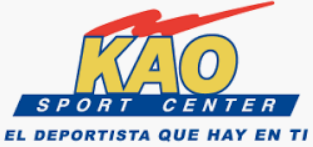 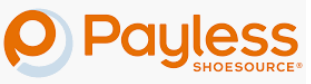 CAPITULO IV
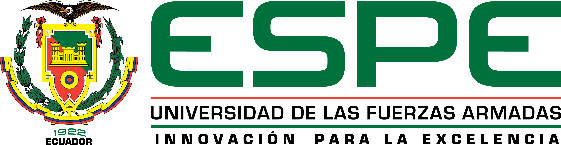 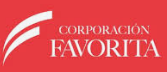 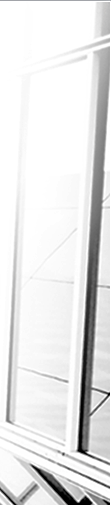 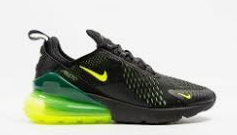 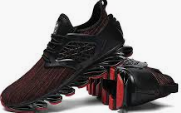 Importaciones por marcas
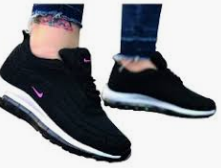 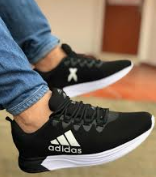 CAPITULO IV
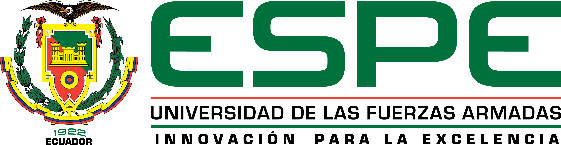 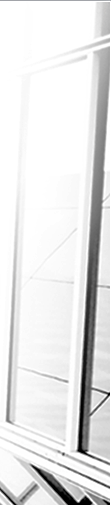 Importaciones por marcas
CAPITULO IV
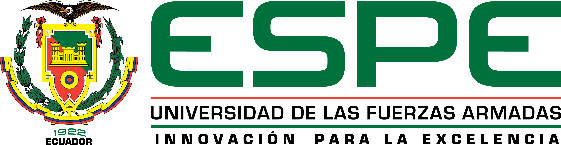 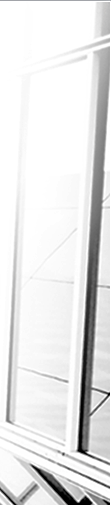 Importaciones por marcas
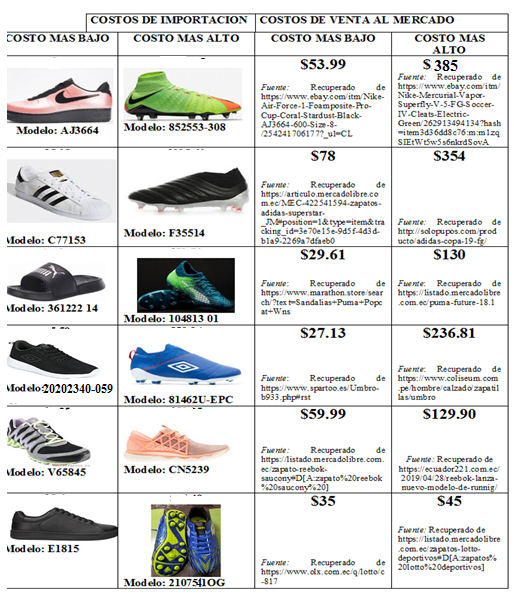 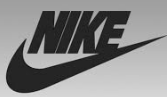 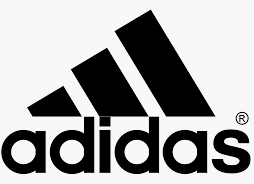 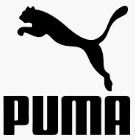 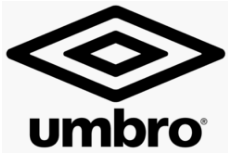 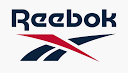 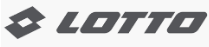 CAPITULO IV
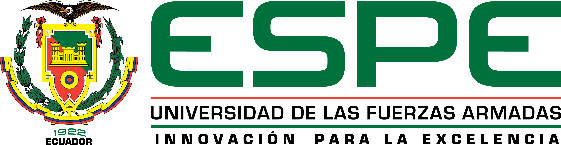 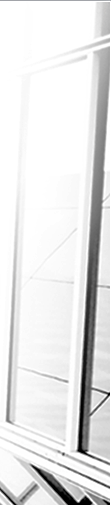 Medio más utilizado de transporte en la importación
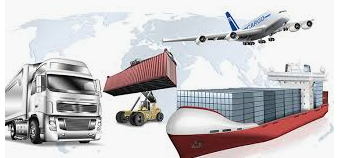 CIFU$S
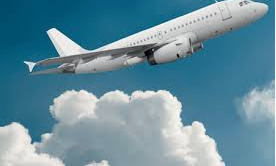 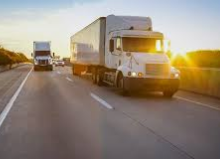 KGSNETO
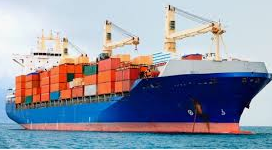 CAPITULO IV
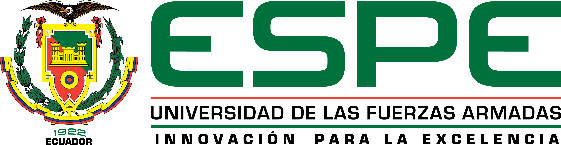 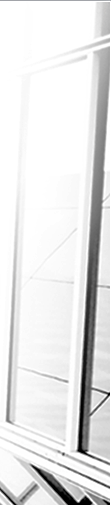 Importaciones por régimen aduanero
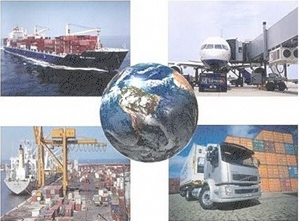 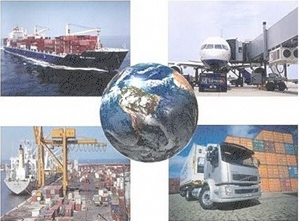 Importación Deposito Aduanero Comercial Público (IDACP)
Importación a Consumo (IC)
CAPITULO IV
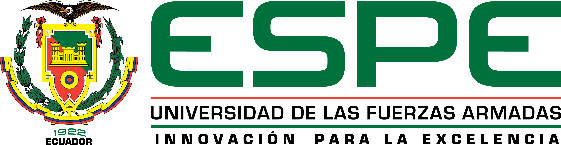 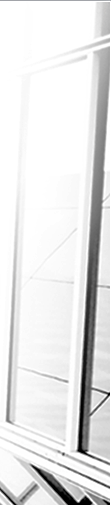 DISCUSIÓN
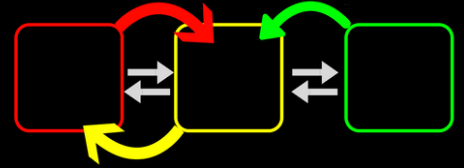 Se acepta la hipótesis general , donde se evidencia que Ecuador importa calzado deportivo prioritariamente  de China, Vietnam e Indonesia.
Los países de origen con los cuales se realiza prioritariamente operaciones de Marketing Internacional del Ecuador provienen de Asia.
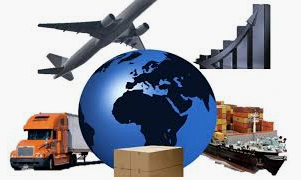 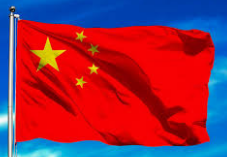 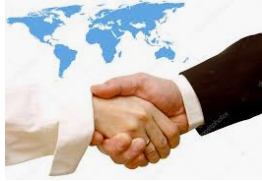 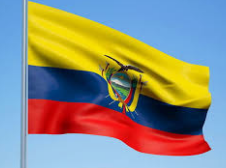 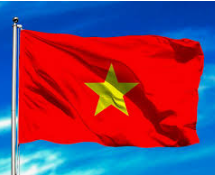 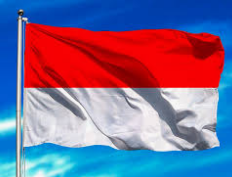 CAPITULO  V
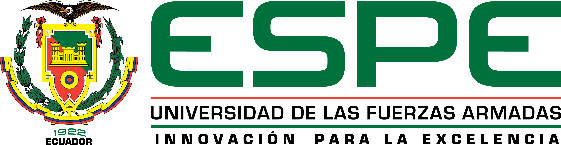 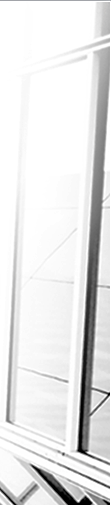 DISCUSIÓN
CAPITULO  V
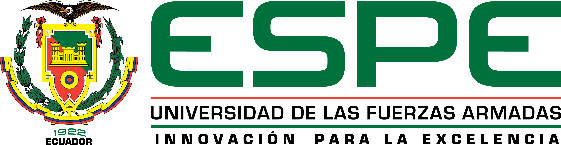 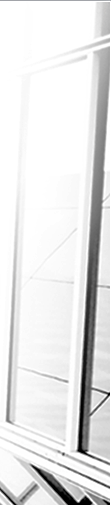 DISCUSIÓN
CAPITULO  V
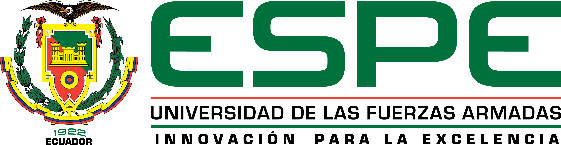 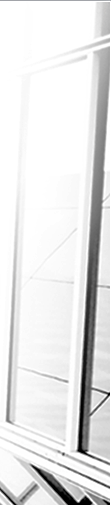 DISCUSIÓN
CAPITULO  V
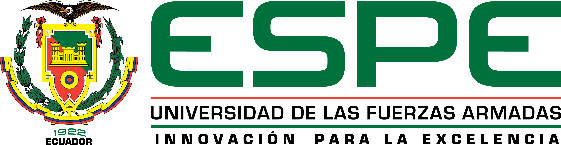 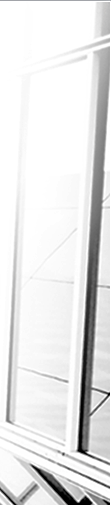 DISCUSIÓN
CAPITULO  V
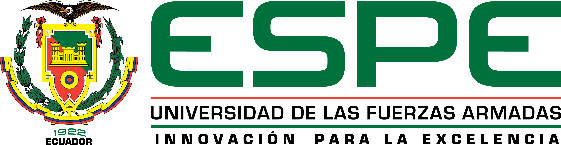